Step 2. Searching the Legislation. Acts – called Legislation or Statutes. (You may use the hardcopies or the online materials
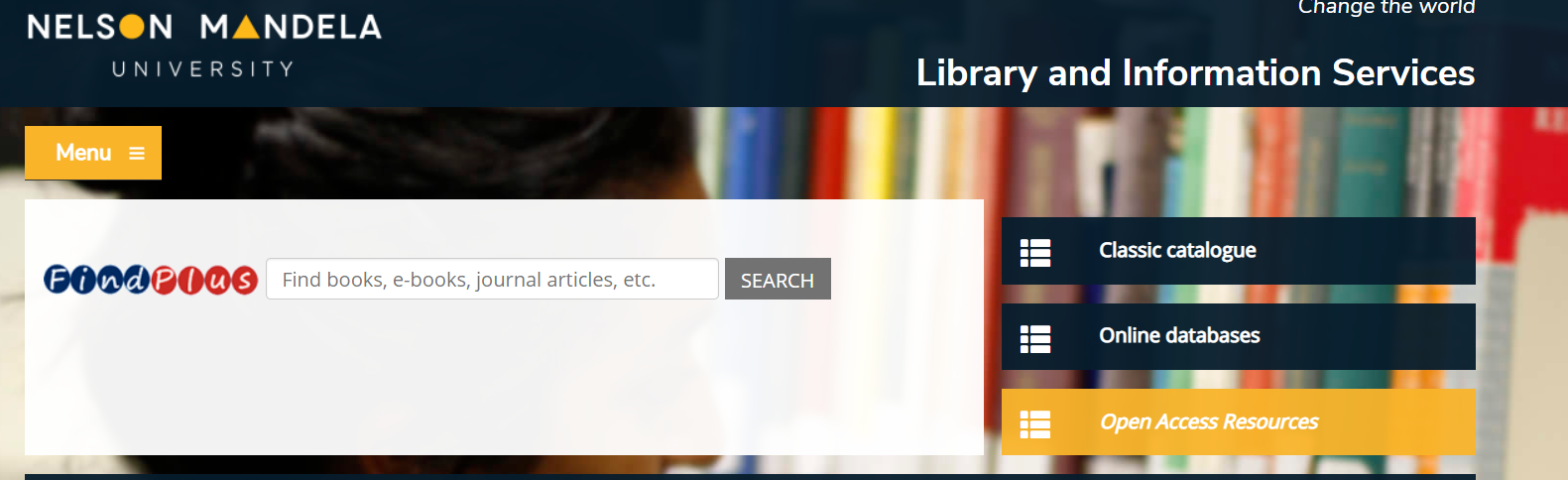 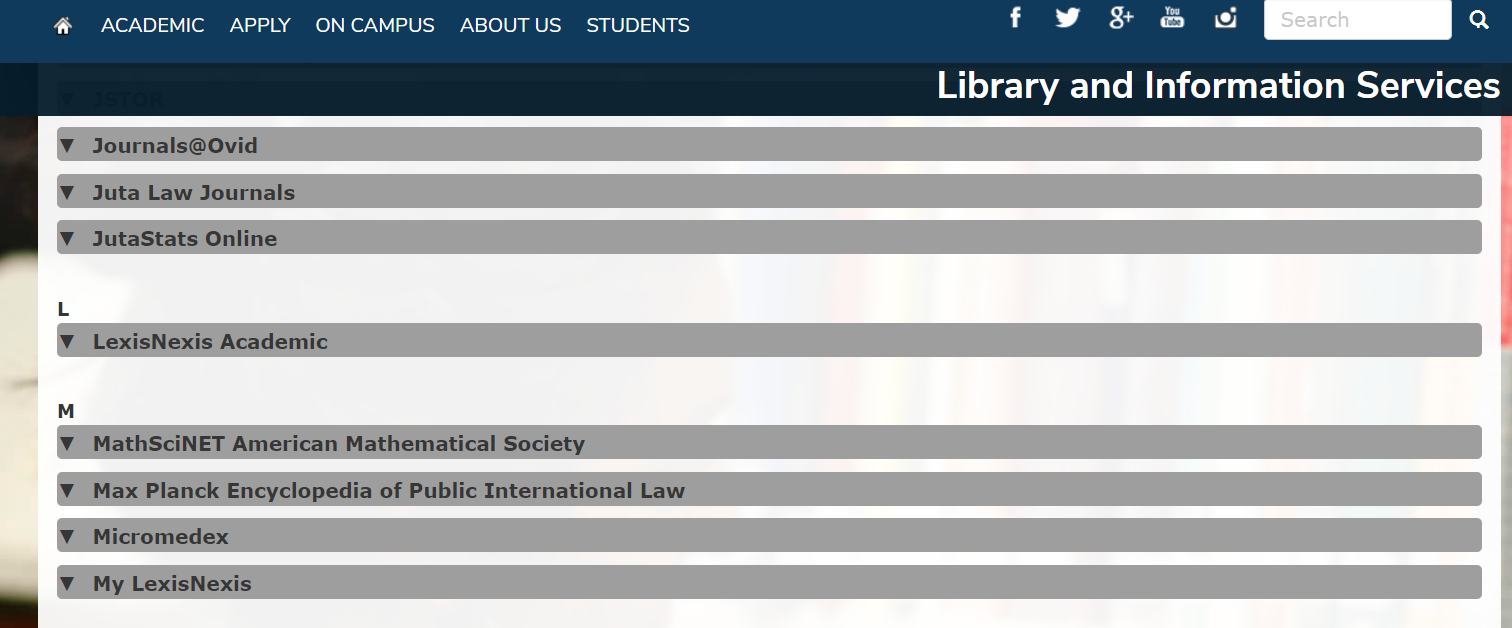 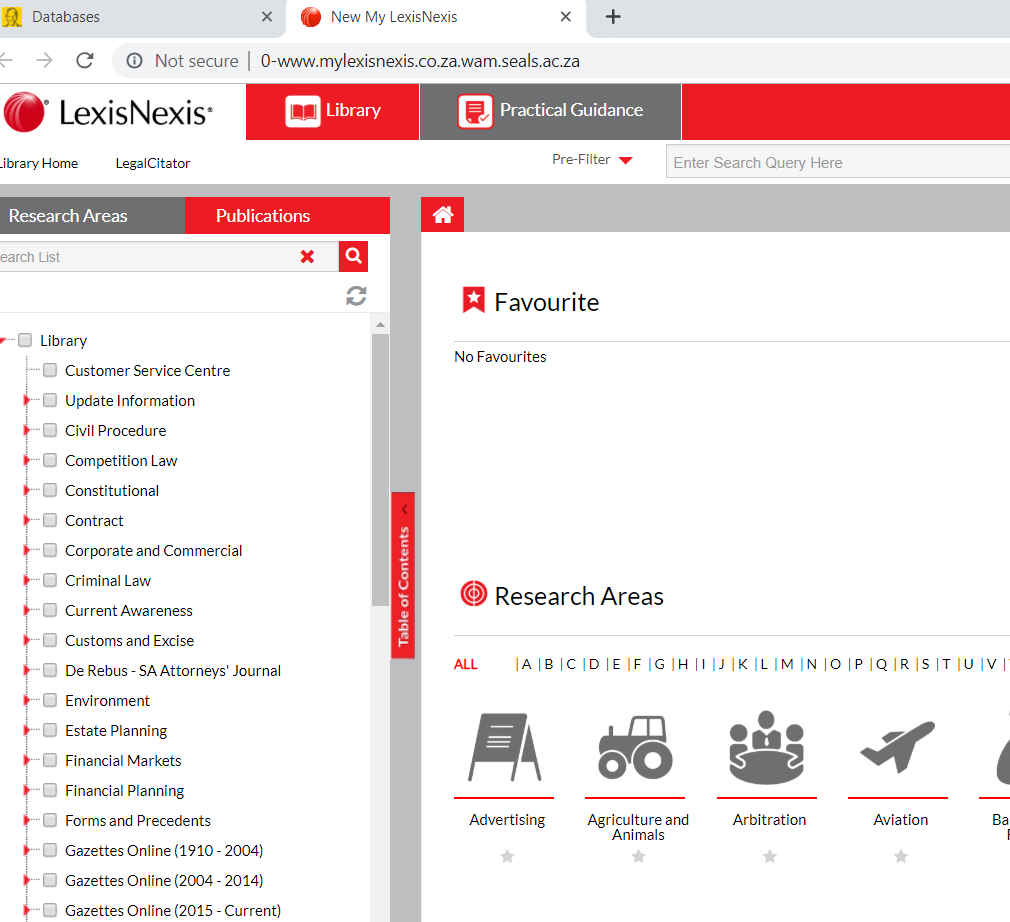 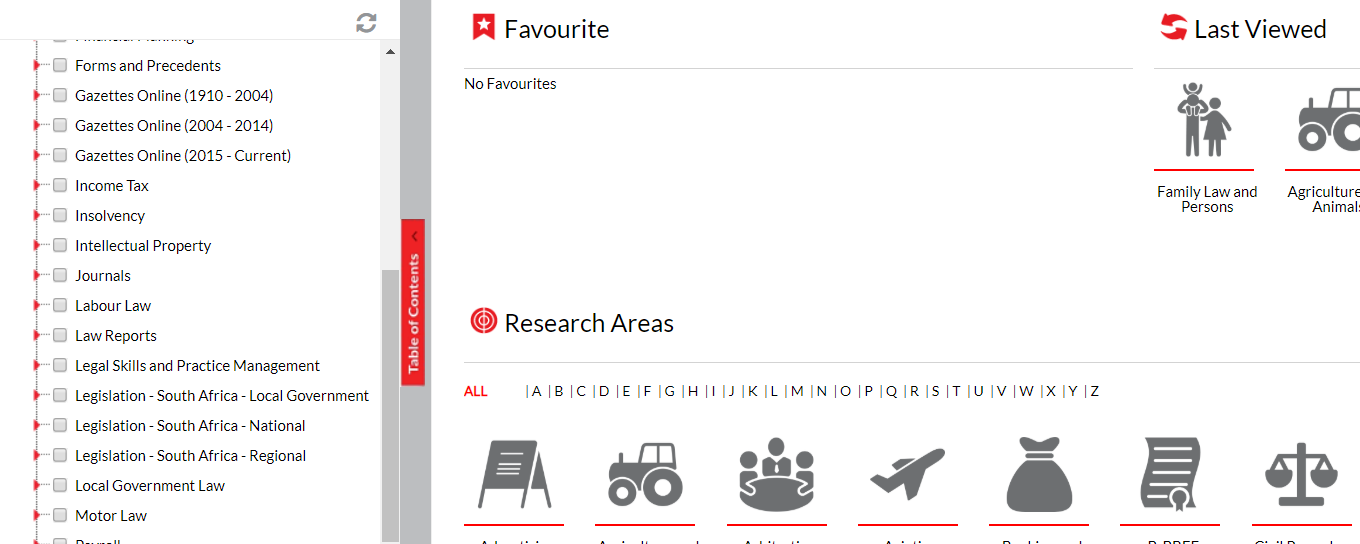 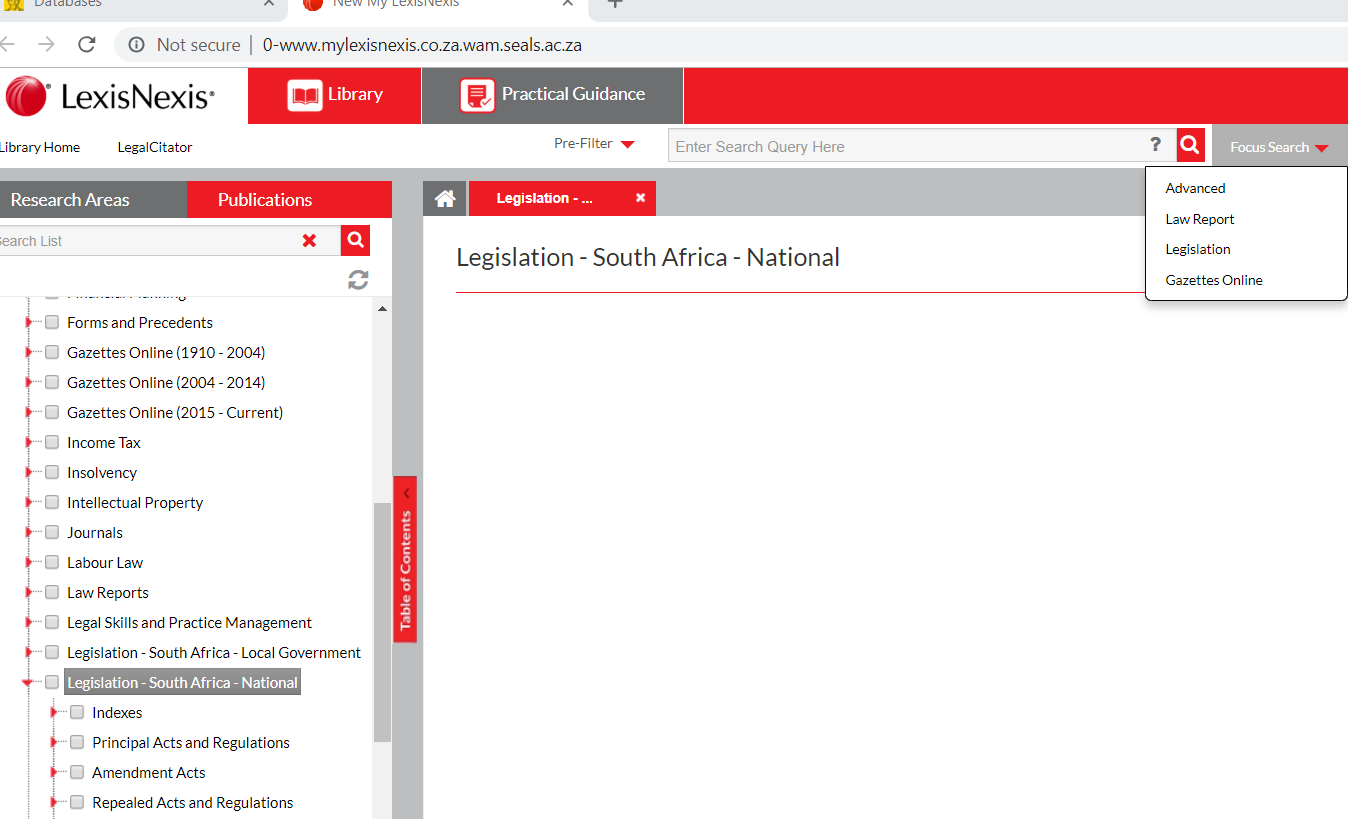 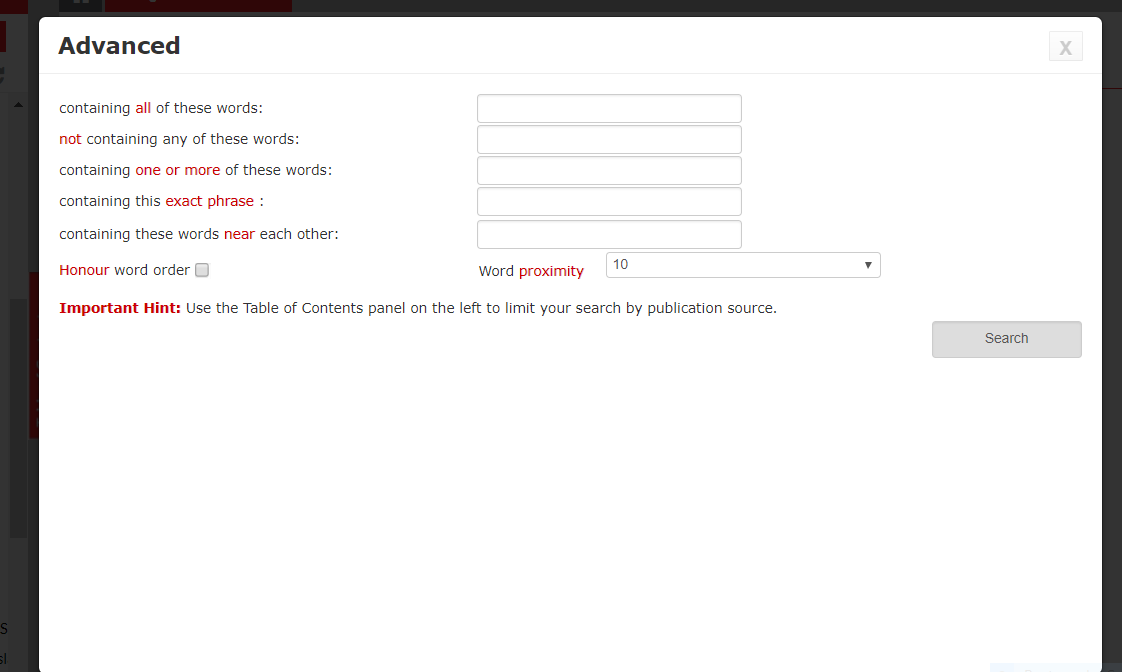 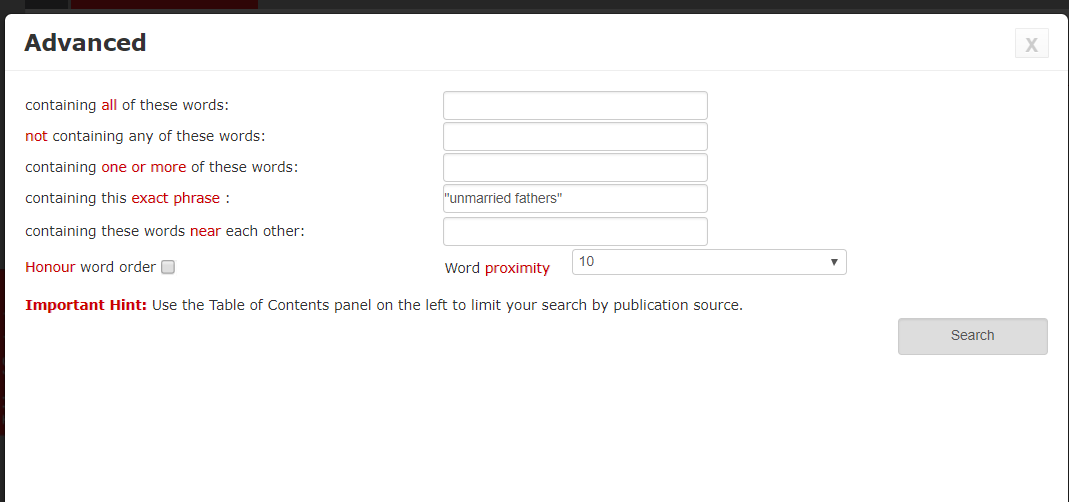 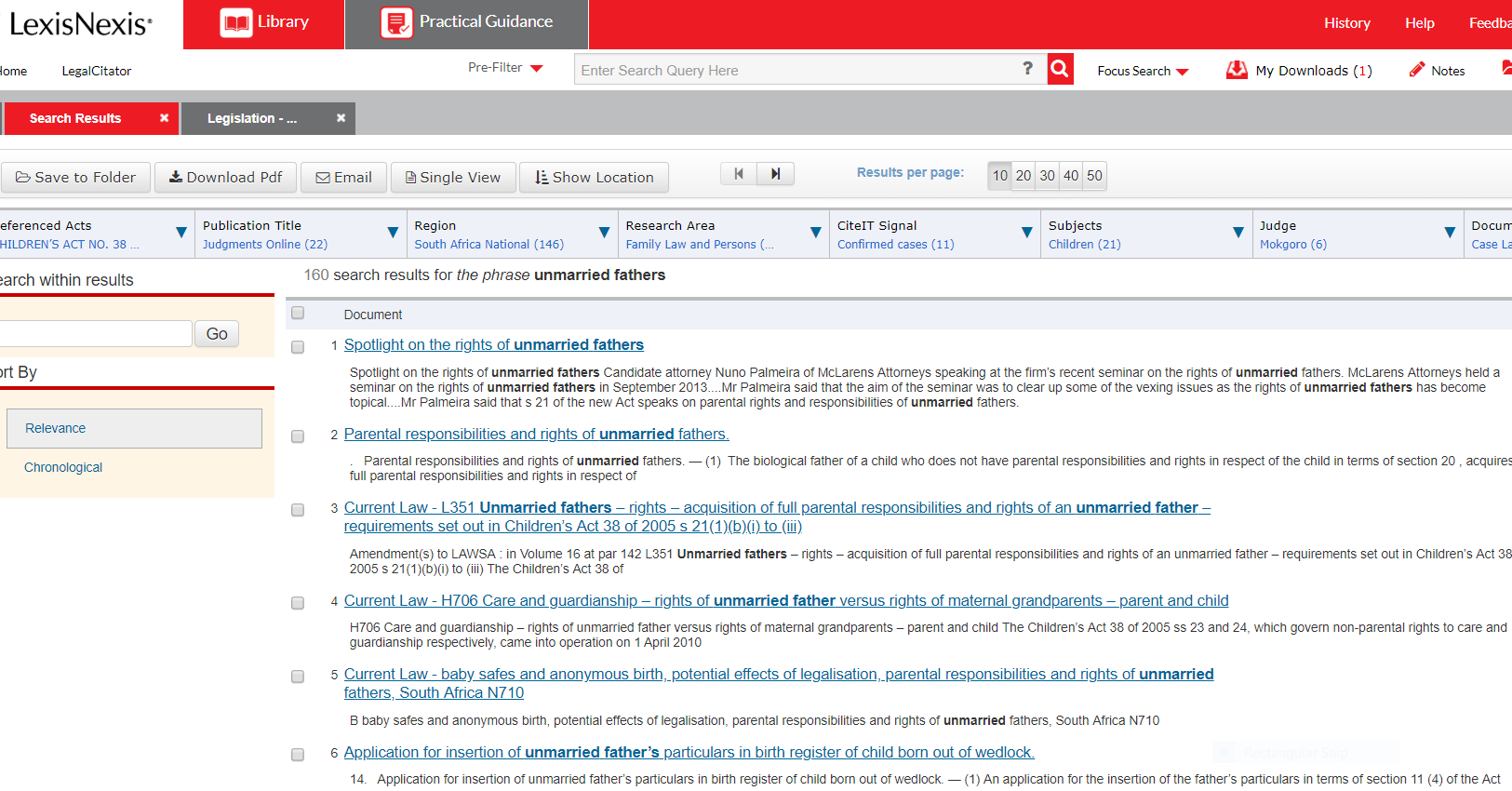 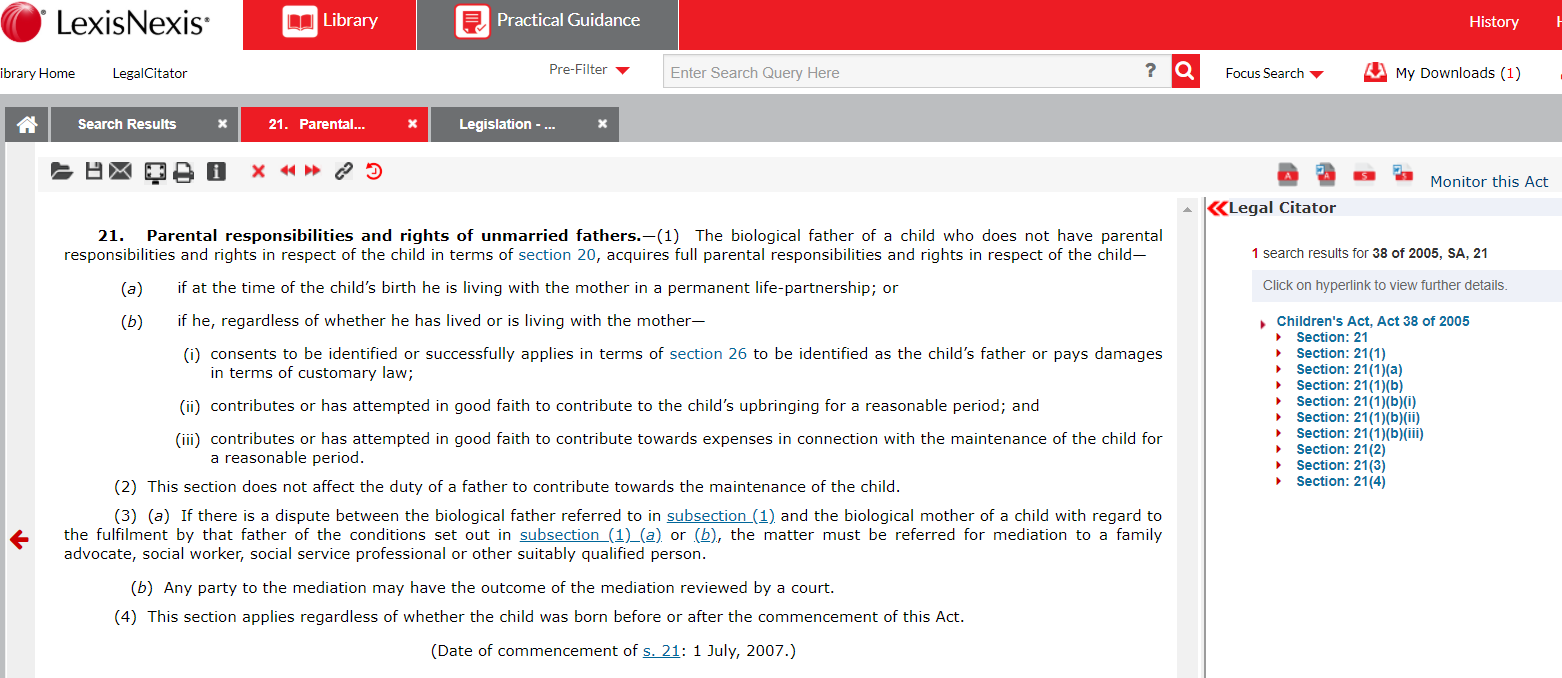 THANK YOU